Private Bank Debt-Money& Its Impacts on Humans
Where does money come from?
What gives corporations their power?
Where does our money come from?
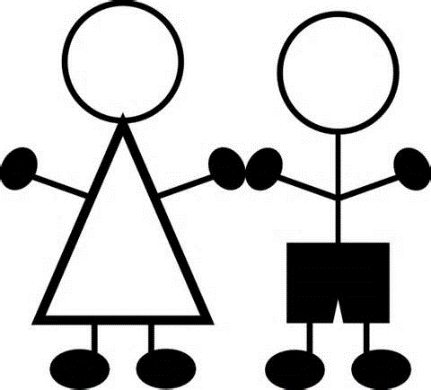 Well, I earn mine from my job.
No, no.  What I mean is, who creates the dollars?   Where do the dollars get born?
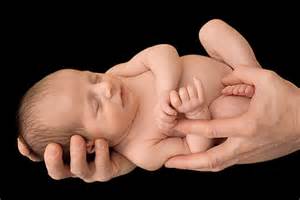 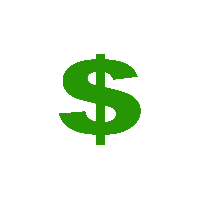 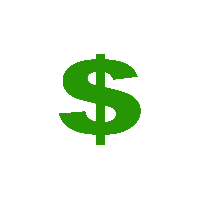 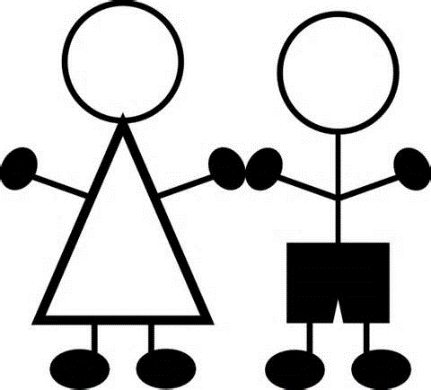 Oh, that’s easy.   Everybody knows our government creates the money.


The government spends too much,
my taxes are way too high,
and it’s all the government’s fault!
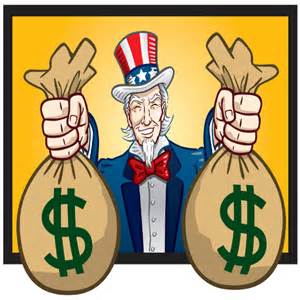 Uum…that’s interesting but doesn’t make sense.
What do you mean, doesn’t make sense?
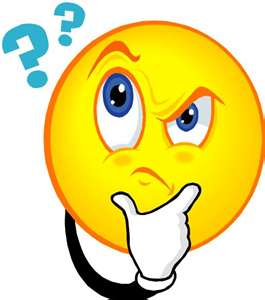 Think of this.

If our government is the creator of our money,
why is our government 19 trillion dollars in debt?
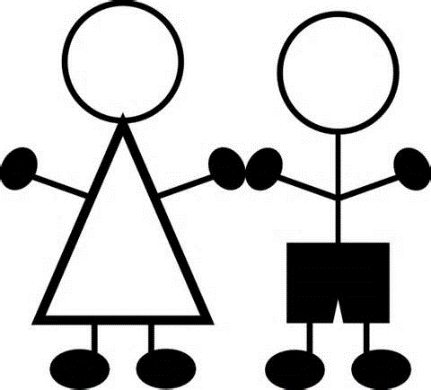 Ah….   ah….   well…. 
I never thought about this!
LOOK ME STRAIGHT IN THE EYE….
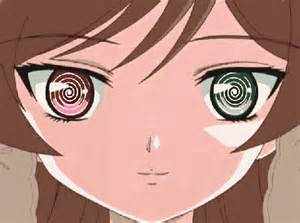 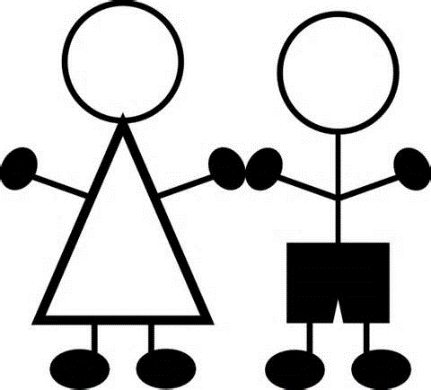 Okay…..
REPEAT AFTER ME….
Okay…..
Our money is created by PRIVATE, COMMERCIAL BANKS…
…our money is created … by PRIVATE, COMMERCIAL BANKS ???
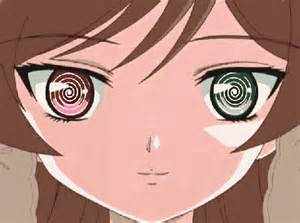 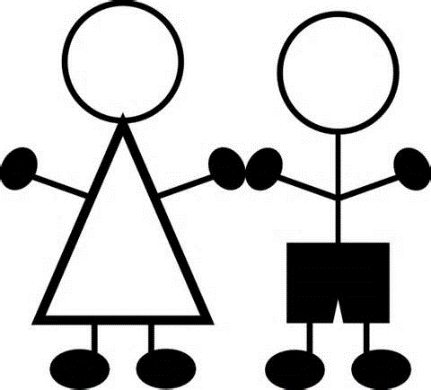 …whenever they create a loan or buy a stock or bond.
…whenever they create a loan …. or buy a stock or bond?
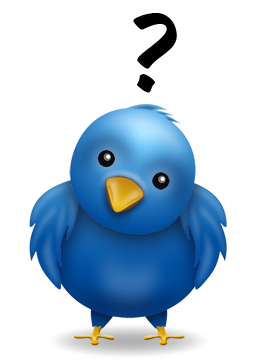 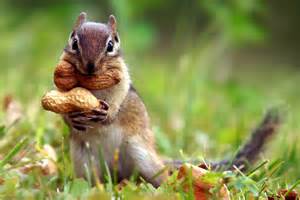 Ah….not quite sure what this means …
The History of Money Creation has been suppressed…
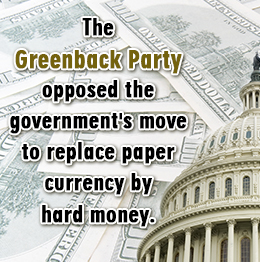 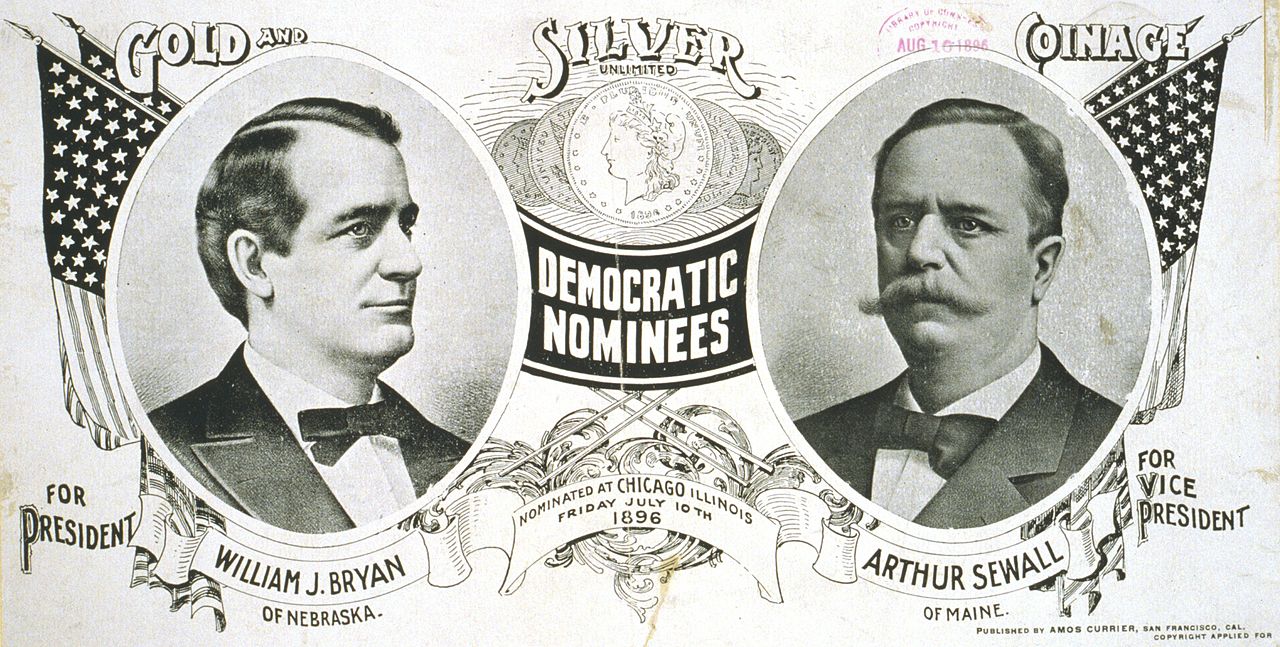 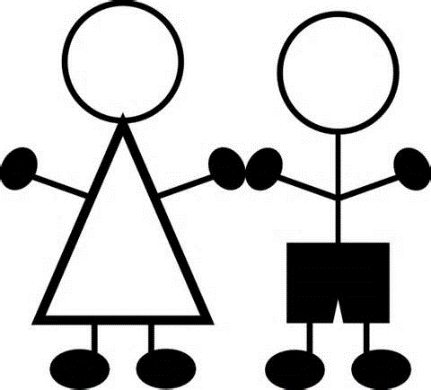 By whom?
When?
Where?
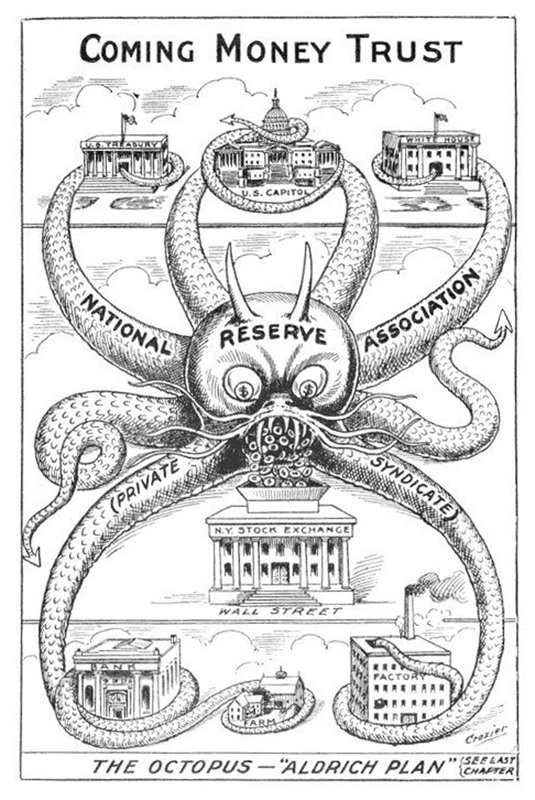 Since 1930’s, the discussion of who creates our money has disappeared from public discourse
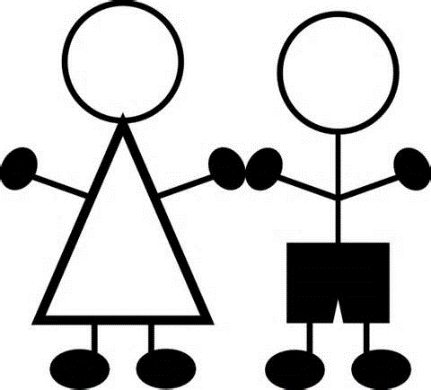 WHOEVER CONTROLS THE MONEY, CONTROLS THE SOCIETY…
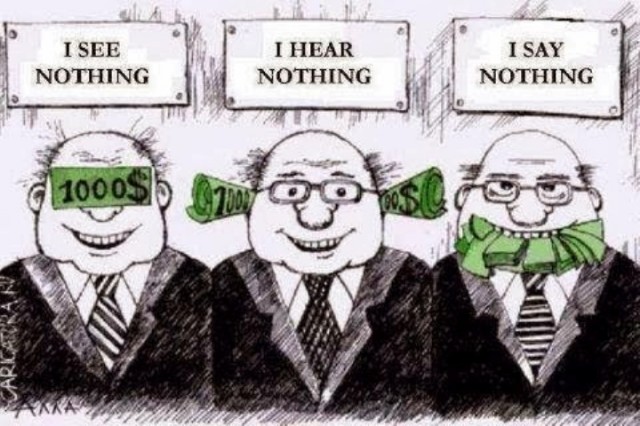 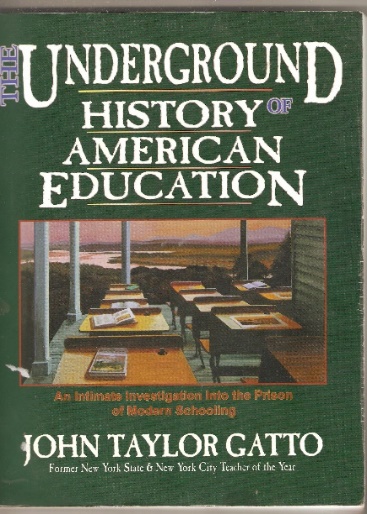 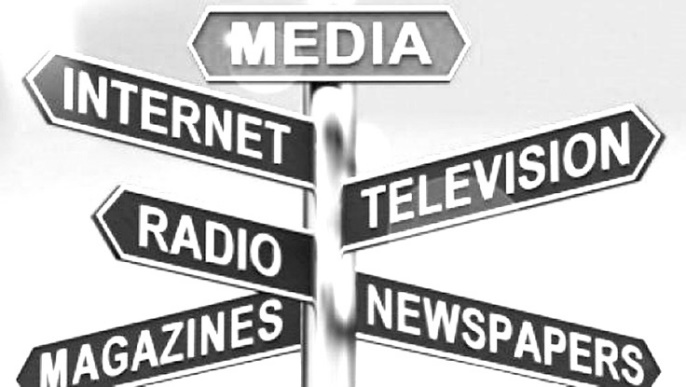 EDUCATION                                             GOVERNMENT                                                               PRESS
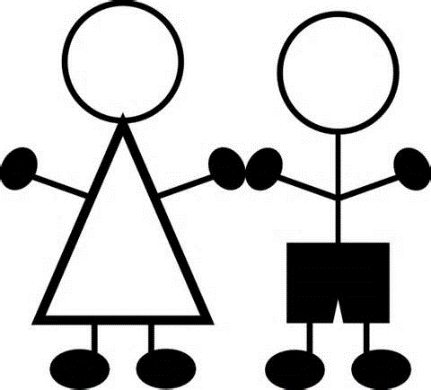 In 1913 the Federal Reserve Bill created a private central bank system.

The member commercial banks were legally allowed to create money ‘out of thin air’.
But I thought banks ‘lend’ money.    Supposedly, the money is in the bank, and we pay them interest for the use of it!
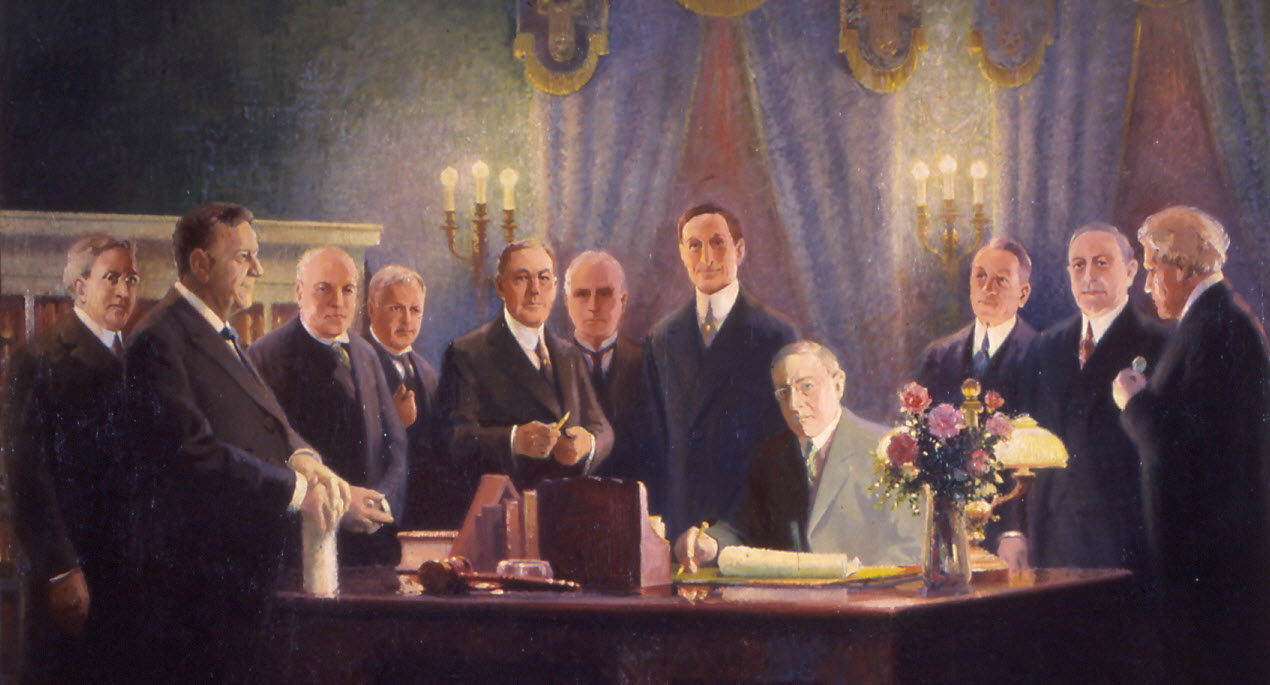 President Wilson signing Federal Reserve Bill.
I don’t believe it…    It’s too hard to believe.
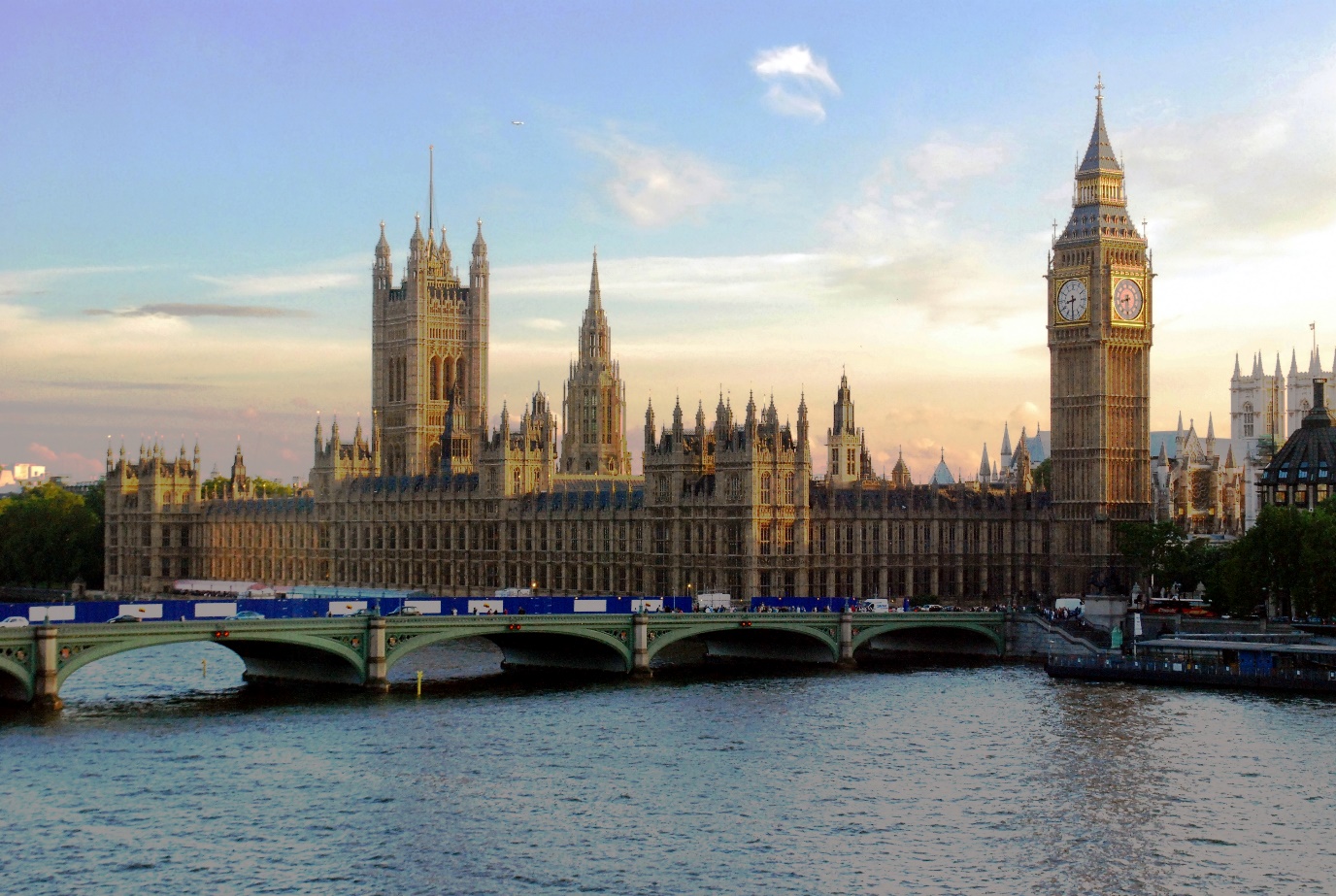 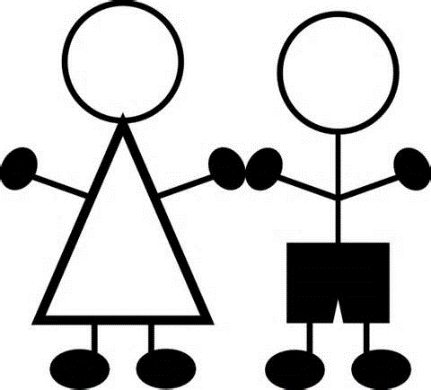 You don’t have to believe me.  Here… listen to a member of Parliament.
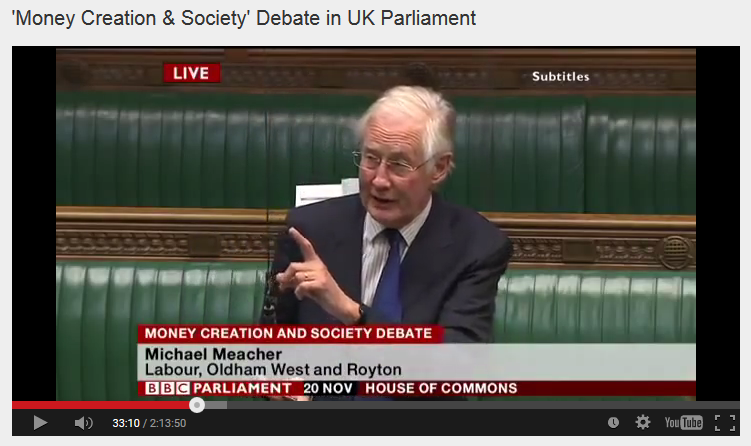 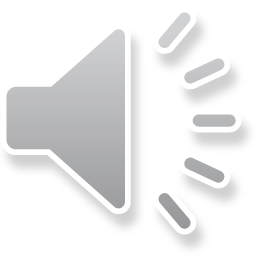 House of Commons, Nov. 20, 2014, Mr. Michael Meacher, MP:

“It is unfortunate… that it is so little understood by the public that money is created every time by the banks when they make loans.”

“And it is the banks – the banks – which determine how money is allocated across the economy.”
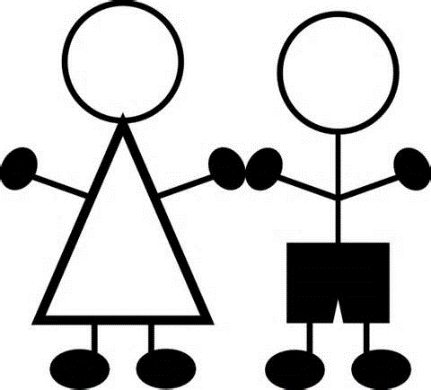 How does this hidden system work?
#1:
When a private commercial bank makes a loan, it CREATES MONEY.
The money supply GROWS.

When the loan is repaid, the MONEY DISAPPEARS.
The money supply SHRINKS.
What!   This can't be!
Whoever heard of such a thing!
MONEY SUPPLY
GROWS & DISAPPEARS
(‘BUSINESS CYCLE’)
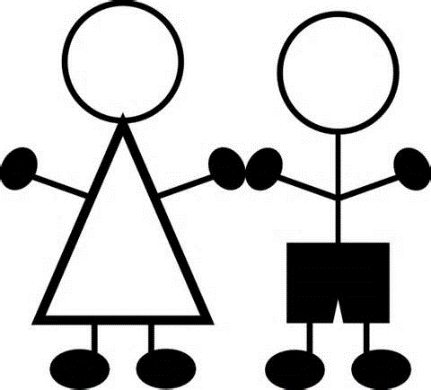 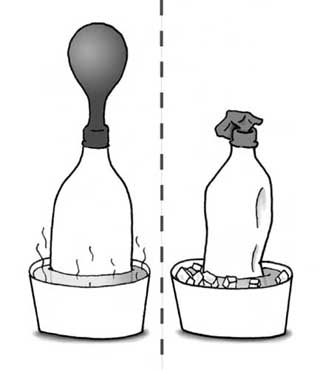 BANKS STOP
MAKING LOANS
BANKS MAKE
LOANS
#2:
Of course, we know that every borrower must pay interest.

What is not known, is that banks NEVER CREATE THE MONEY FOR THE INTEREST.    Only for the principal of the loan.
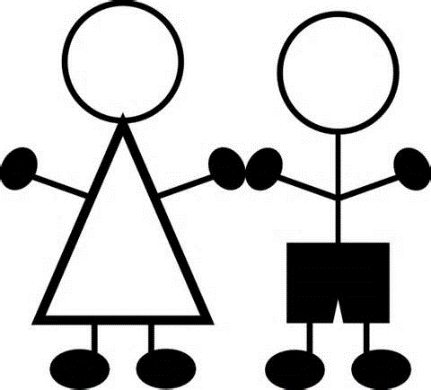 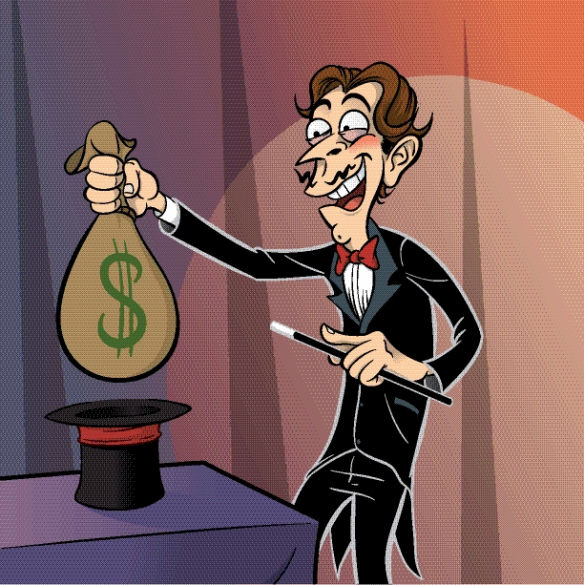 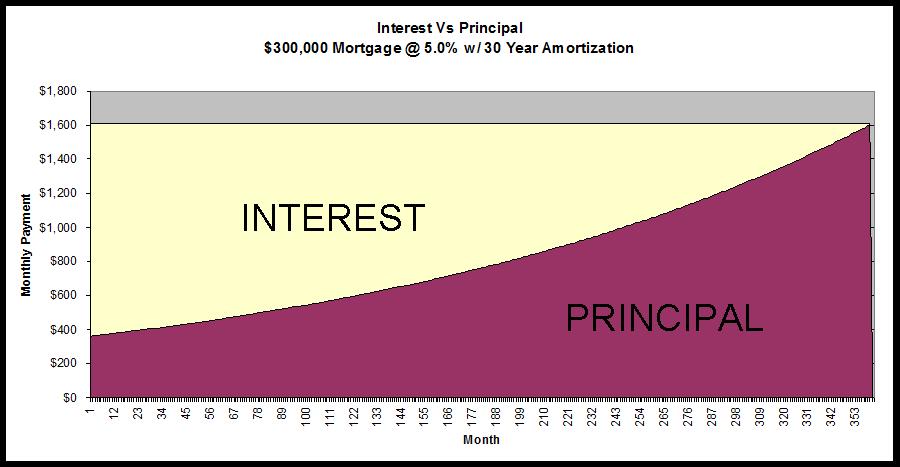 NEVER CREATED
Oh, my goodness.

This is getting really confusing. Why not create the INTEREST?
Since the money for interest is never created, money is always SCARCE.    There is never enough money TO REPAY ALL THE LOANS AND INTEREST.....
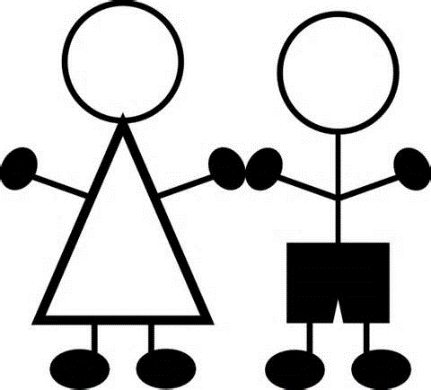 That doesn’t 
seem fair to me…

In fact…that’s a 
******* CRIME!
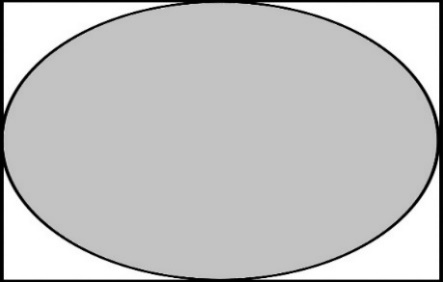 NO INTEREST

PRINCIPAL ONLY
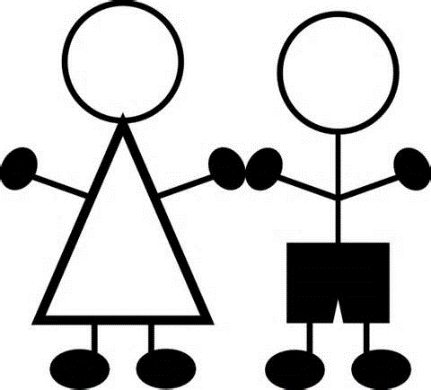 Day by day, loans are always being repaid, so the money supply is always shrinking.   So, someone always must go into debt…to create money.
WHAT  !!!!

Who made this system?

We are all slaves
to this system!
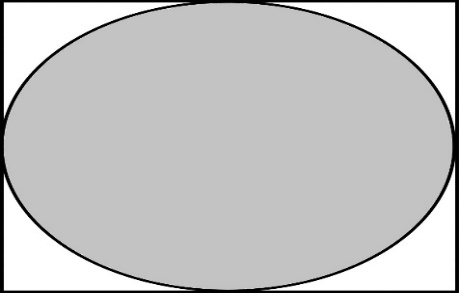 NO INTEREST

PRINCIPAL ONLY
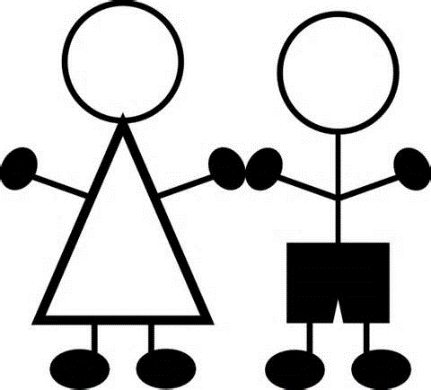 Thus, the system DEMANDS THAT MORE LOANS BE CREATED, else the money supply will shrink and there will be defaults, foreclosures, bankruptcies, unemployment, recessions, depressions, complete economic collapse.
DAMN!     We are screwed!
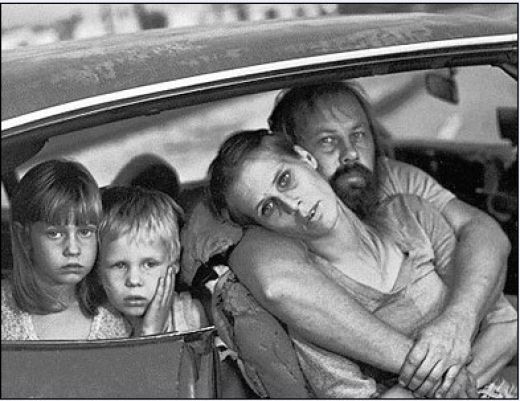 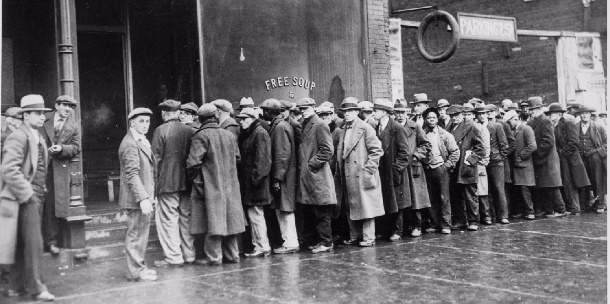 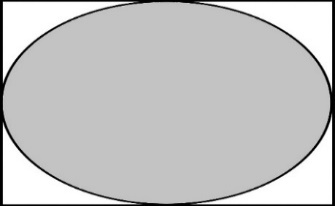 NO INTEREST

PRINCIPAL ONLY
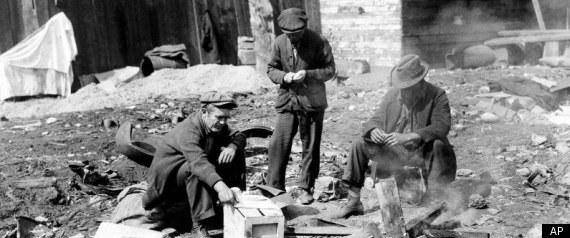 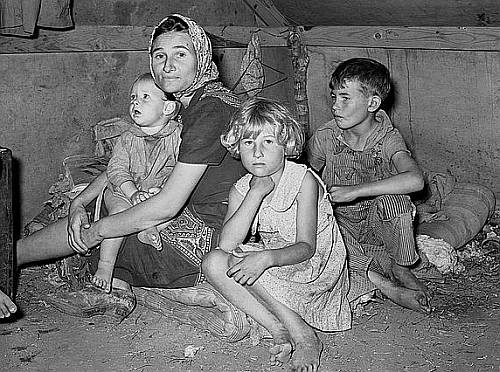 #3:
The banks decide the nature of our society, 
because they decide who gets loans (debt-money).
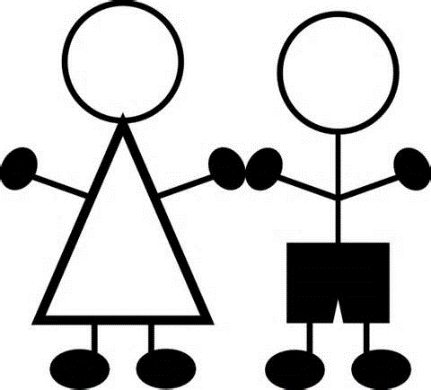 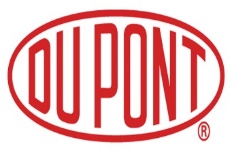 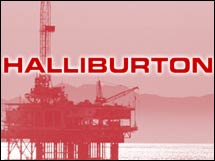 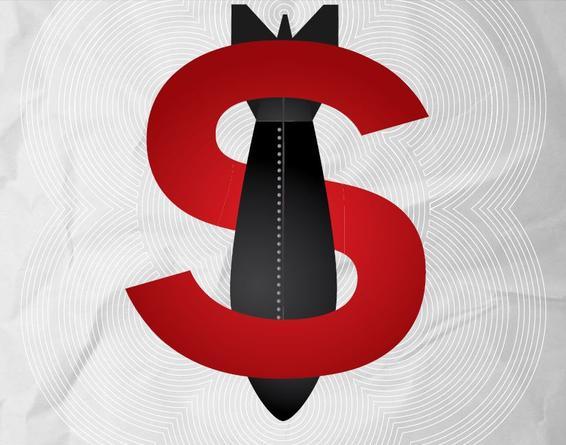 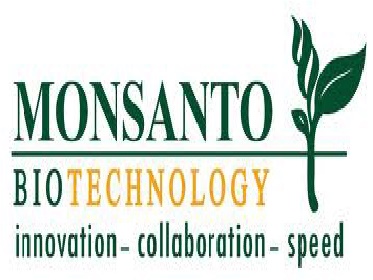 FOSSIL FUELS
WAR & WEAPONS
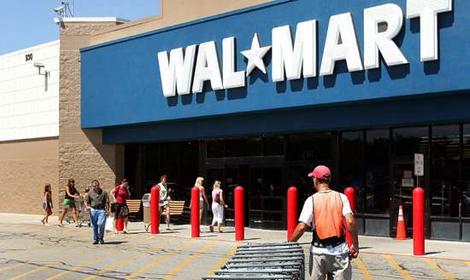 AGRIBUSINESS
LOBBYISTS
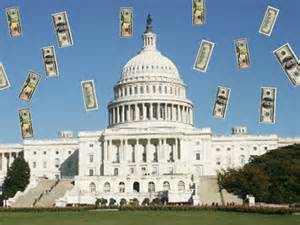 SPECULATORS
FREE TRADERS
DEPARTMENT STORES &
GROCERY STORES
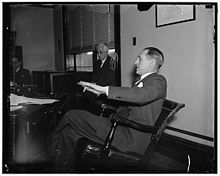 Mariner S. Eccles
Chairman, Federal Reserve
under President Franklin D. Roosevelt:

“That is what our money system is.
  If there were no debts in our money system,
  there wouldn’t be any money.”
Henry Ford:

“It is well enough that people of the nation do not understand our banking and monetary system, for if they did,
I believe there would be a revolution before tomorrow morning.”
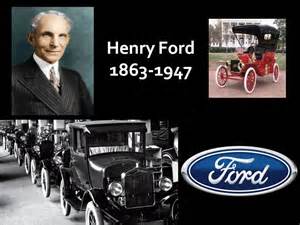 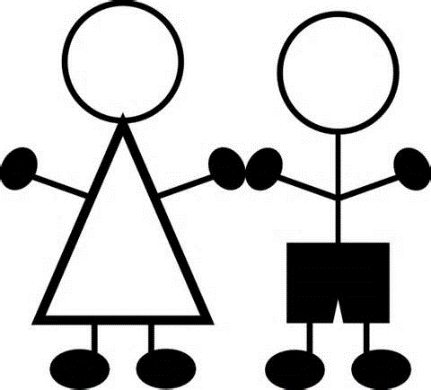 You can say that again!
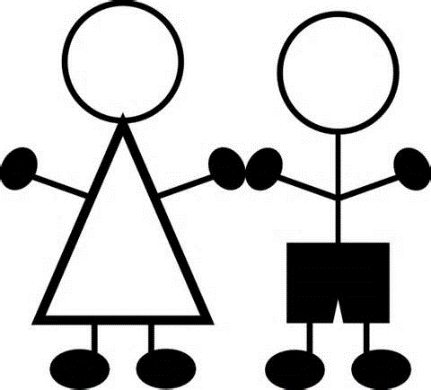 Wait one minute.   

Does this twisted system have anything to do with the massive power of corporations?
The PRIVATE BANK DEBT-MONEY system has spread to every country.
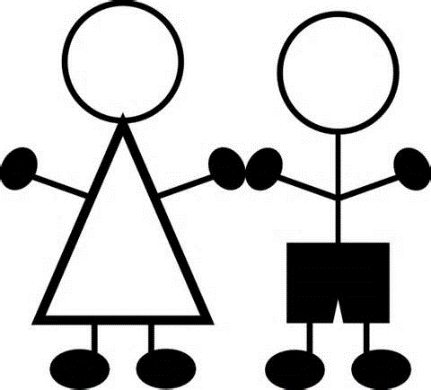 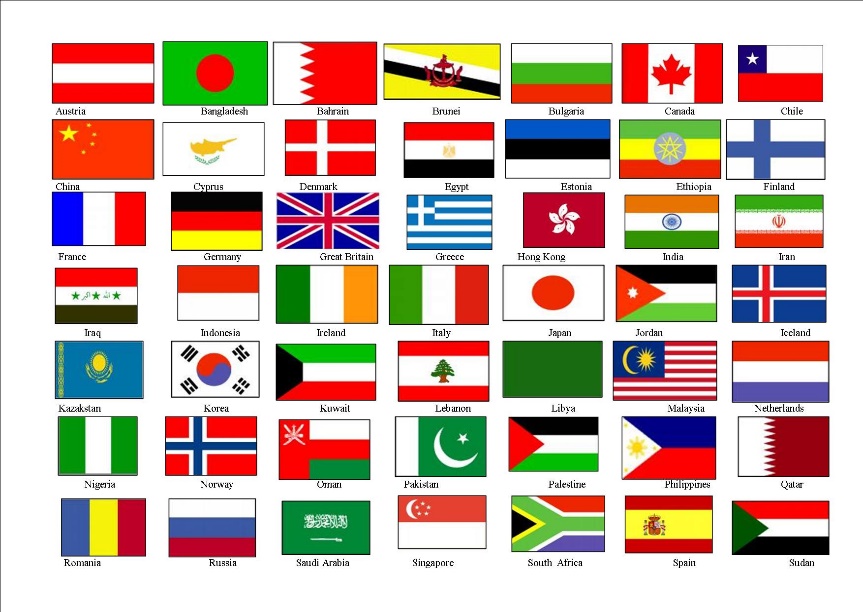 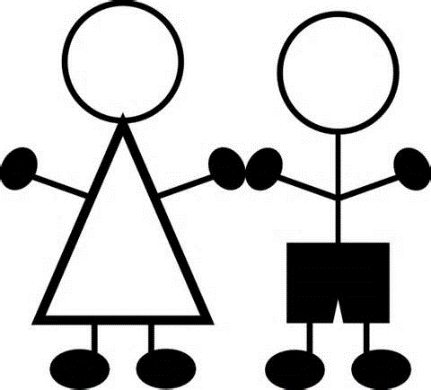 In each country, the DEBT-MONEY system causes:
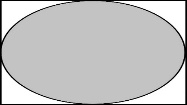 #1
PRINCIPAL
SCARCE MONEY
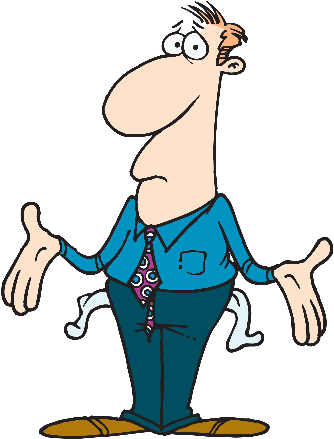 #2
LACK OF PURCHASING POWER
#3
WAGE DEPENDENCY
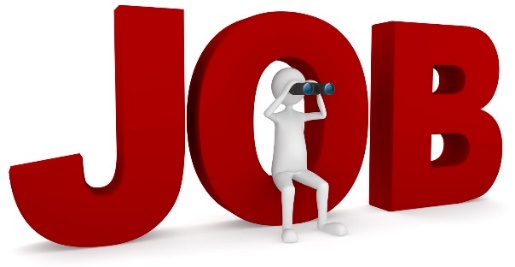 #1
SCARCE MONEY:

Money is constantly disappearing as the debt is paid down.

All are forced to borrow to have a money supply.
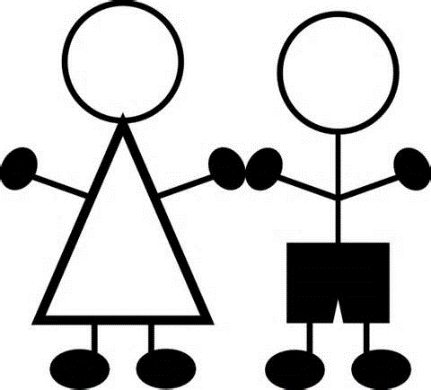 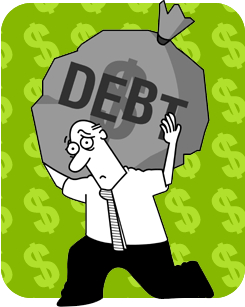 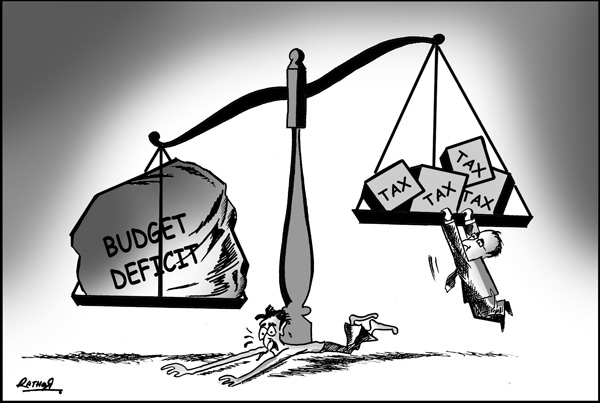 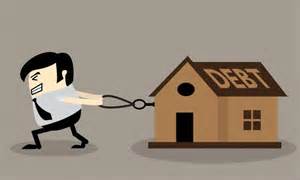 Consumers borrow
to buy
Industry borrows
to invest
Government borrows
to pay expenses
#2
LACK OF CONSUMER PURCHASING POWER

Business debt elevates prices.

Consumer debt reduces spending money (reduces purchasing power).

RESULT:  business cannot sell all its products and services.
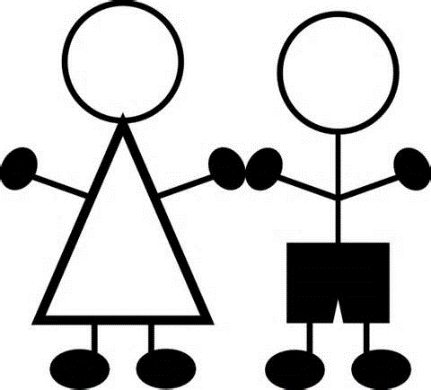 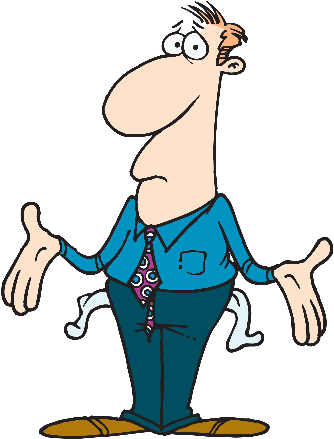 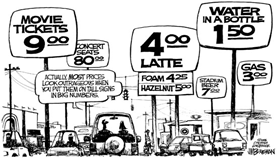 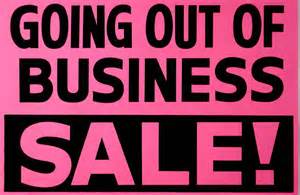 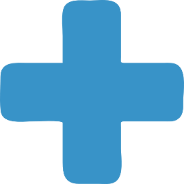 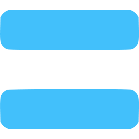 I can’t afford it!
#3
WAGE DEPENDENCY
A person with a 25 year mortgage, confronted with goods priced out
of his reach, and taxed to the eyeballs, will do anything to keep his job
and will do any job.
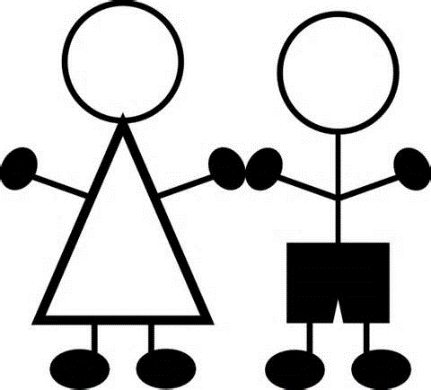 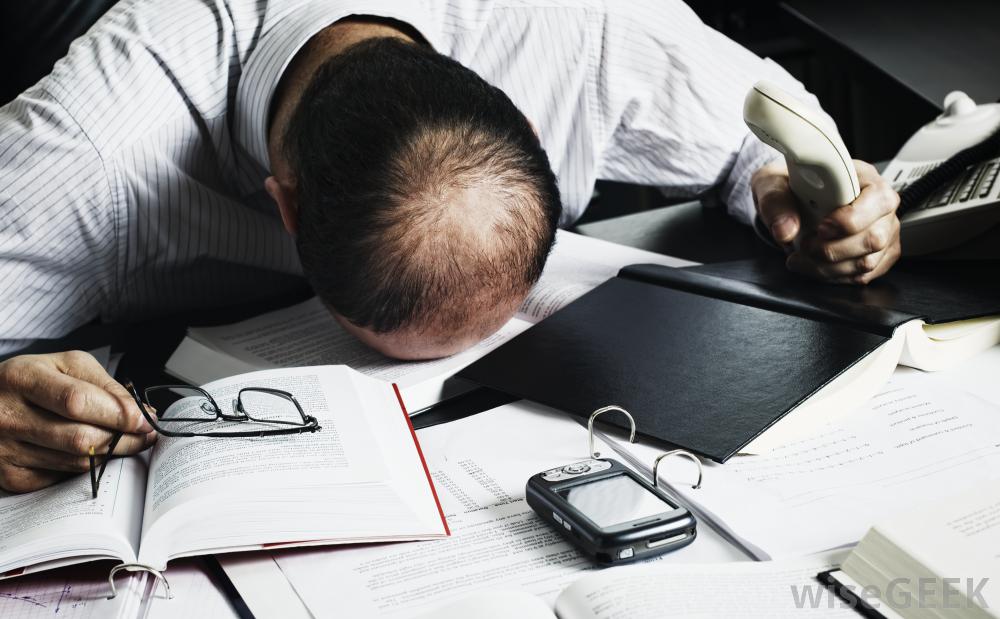 I have to keep my job!
Else I will be homeless and hungry!
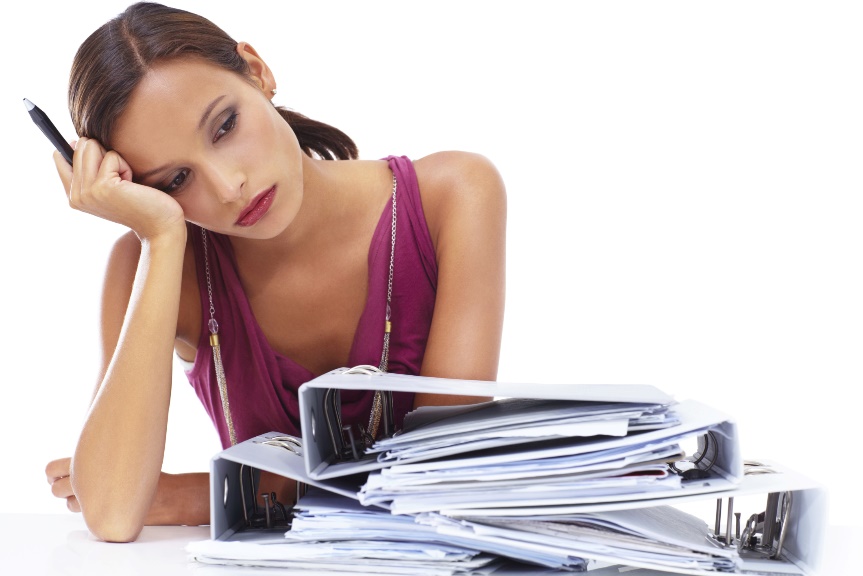 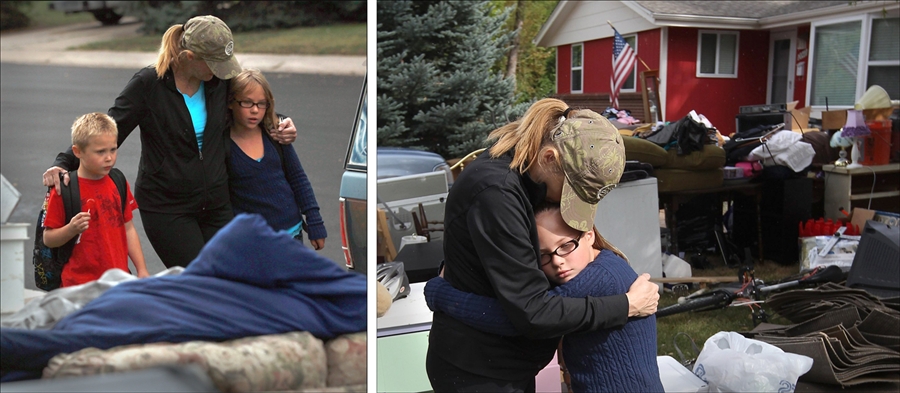 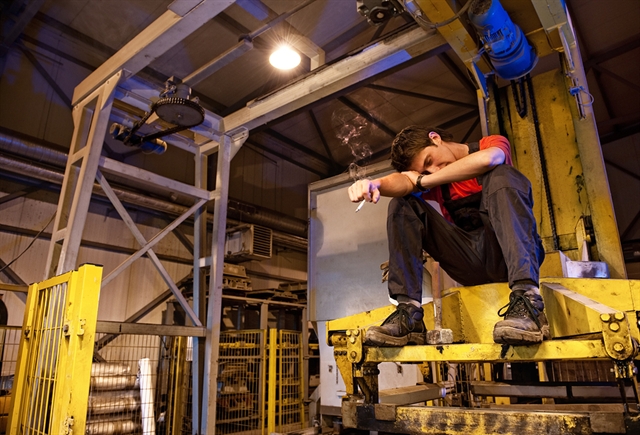 THE RESULT in every country:

BUSINESS IS FORCED TO EXPORT to sell all their goods.

ECONOMIC GROWTH IS FORCED to pay debts and give everyone a job.
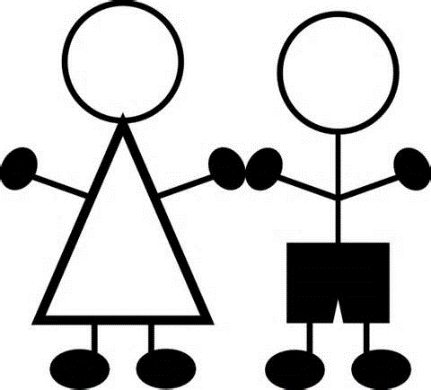 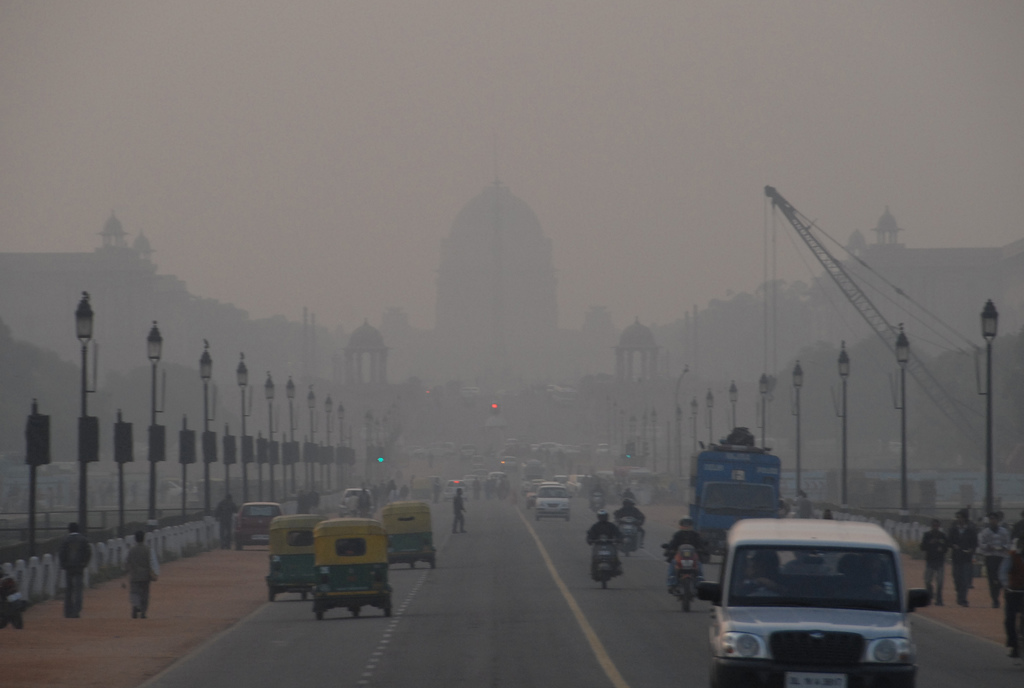 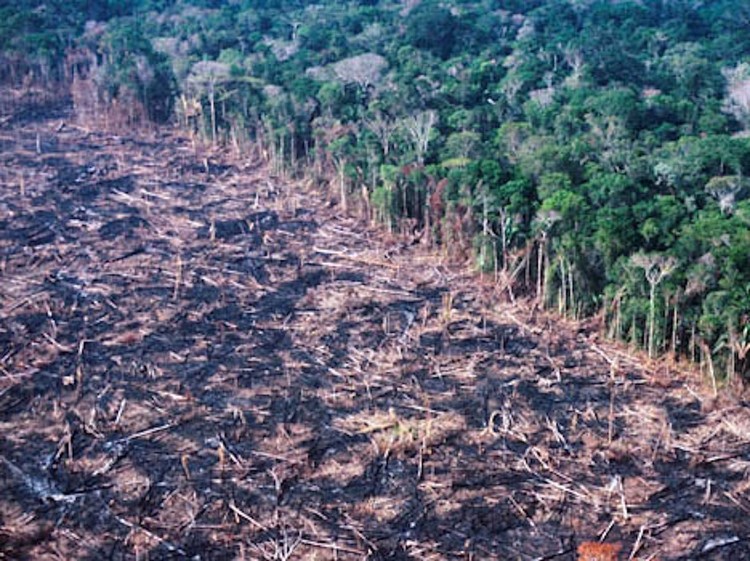 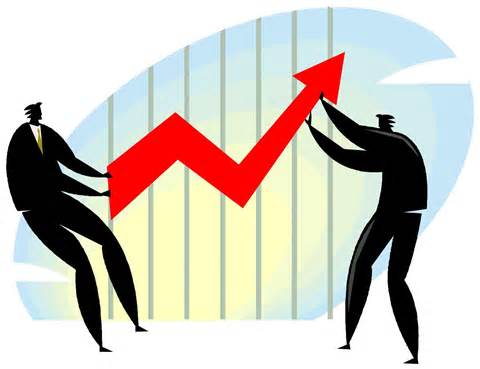 INDIA AND OZONE POLLUTION
CORPORATE DESTRUCTION OF RAIN FOREST
That makes no sense!    The same goods are
being sent back and forth across the world?
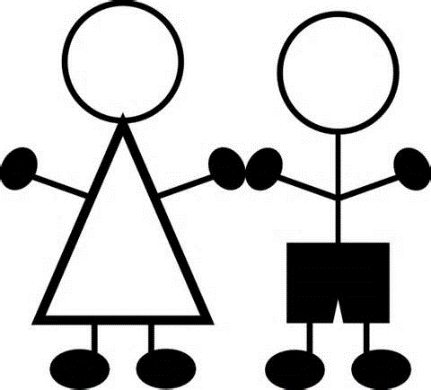 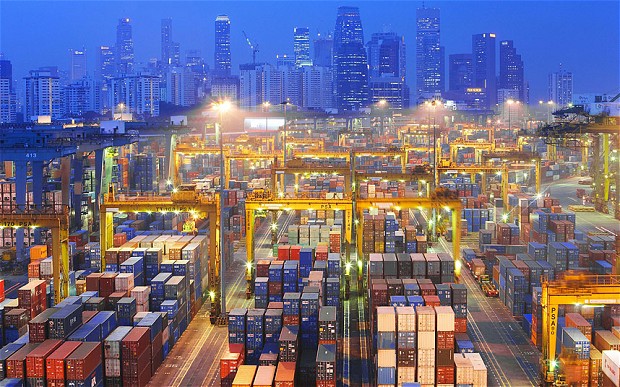 Yes.
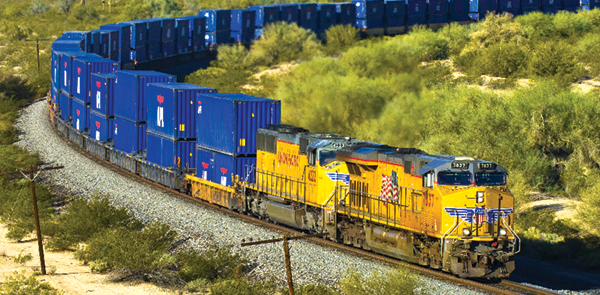 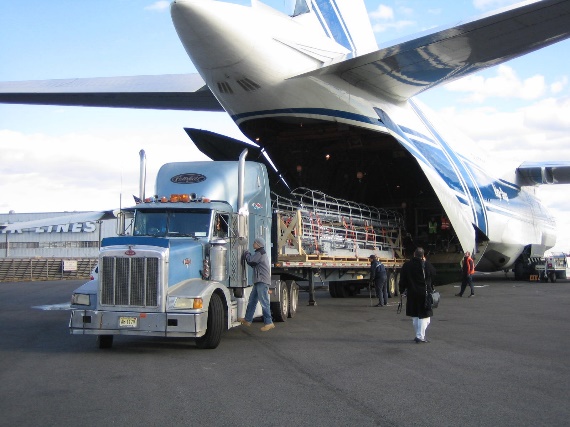 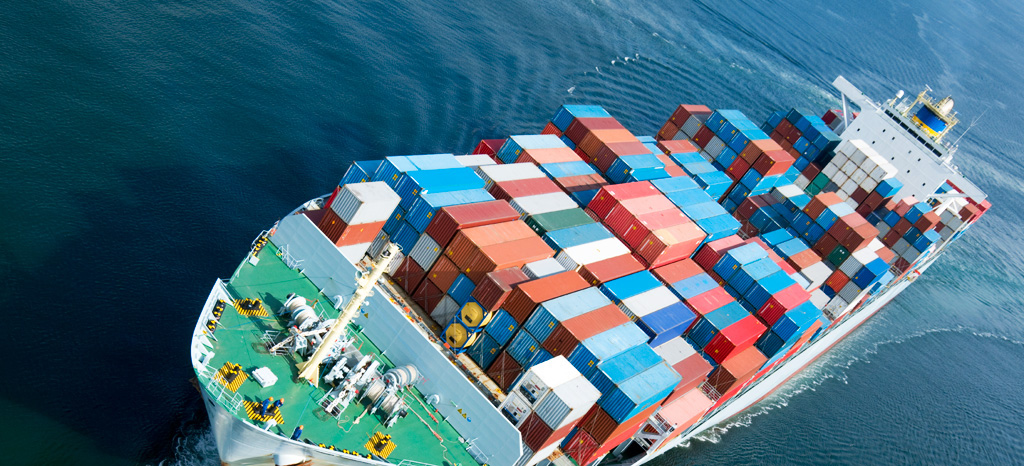 Because of their low disposable income,
consumers are FORCED TO BUY cheap, shoddy goods.
Advantage is given to low priced goods.
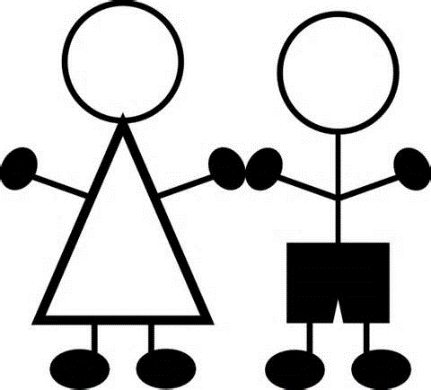 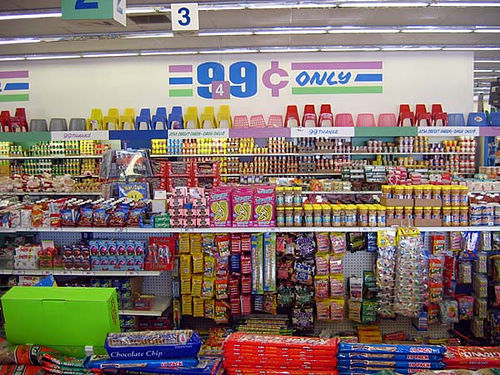 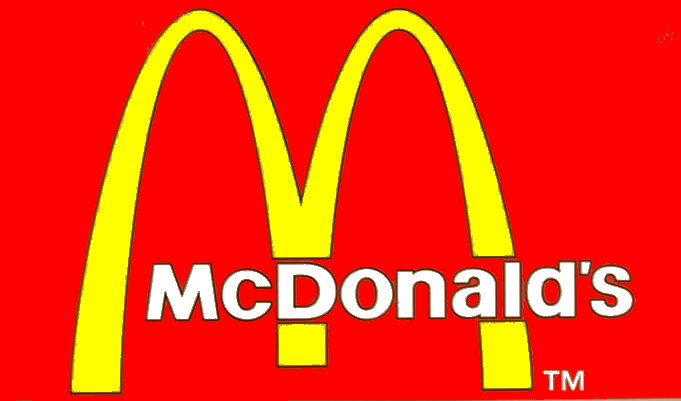 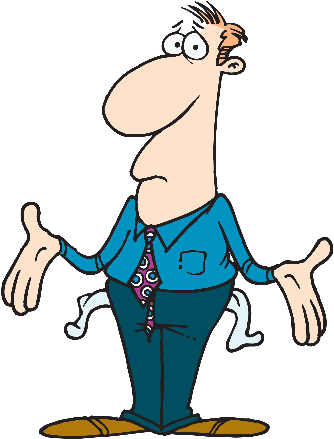 “If I had money, I would eat local,
organic foods.  I just can’t afford it.”

“If I had money, I could afford really
well made furniture, but ….”
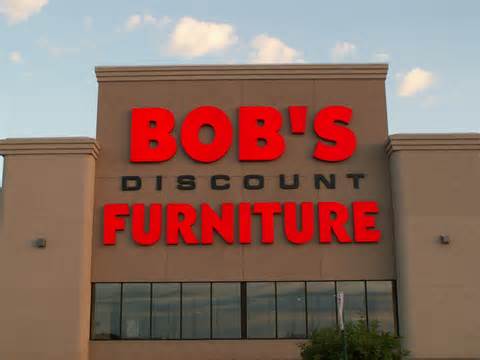 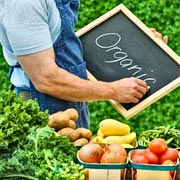 So, DEBT-MONEY grants unfair advantage to MULTINATIONALS,
 who can mass produce cheap goods,
bulk transport them, use large wholesale & retail networks,
be granted large loans from Wall Street banks…
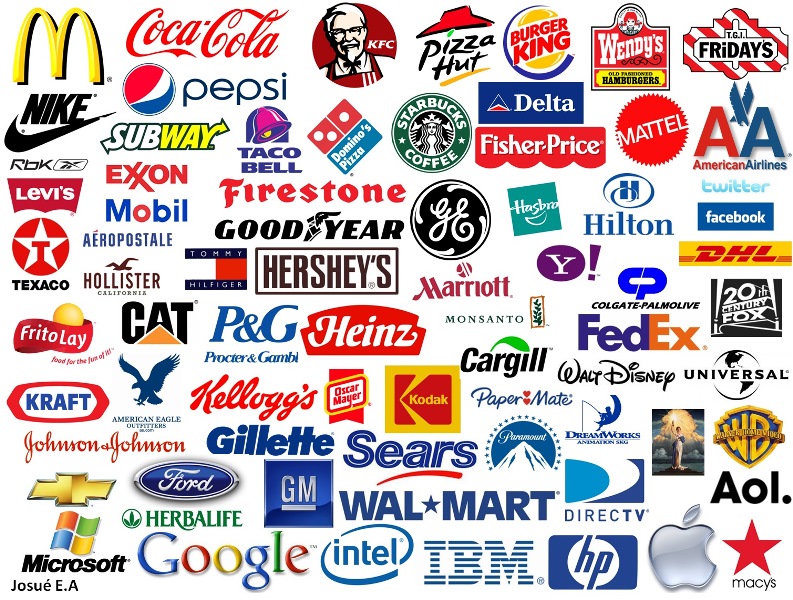 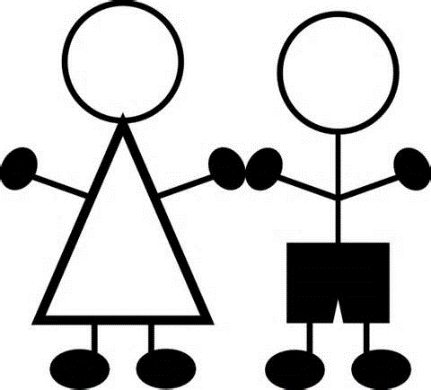 What?  This system
fuels Multinationals?
Yes.
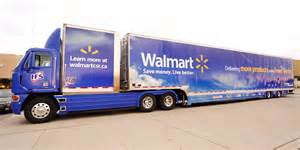 Because of their size, multinationals succeed in the fierce business competition created by DEBT-MONEY
This deadly competition forces multinationals
on a ceaseless search for new products, services,
and cheap labor.  The goods have short lifespans and declining quality, but they keep people employed.
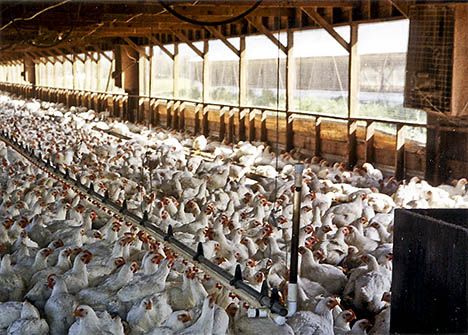 Is that why there are so many different types of the same products?    Why products are constantly changing?   Why we are bombarded in all directions with propaganda called advertising to manipulate us into buying, buying, buying?
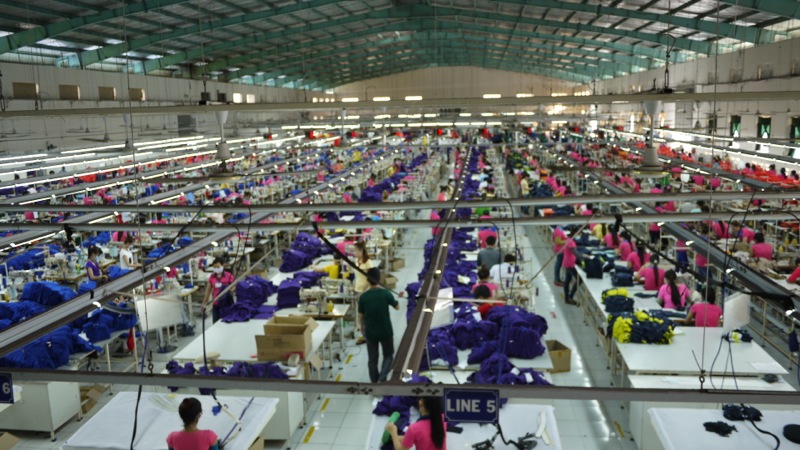 Yes.
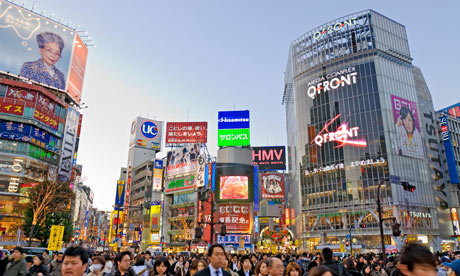 DEBT-MONEY’s forced growth wastes natural resources and human beings:
The multinationals' cheap products end up in landfills, are produced again & again,
each time wasting the earth’s resources, destroying the environment and people.
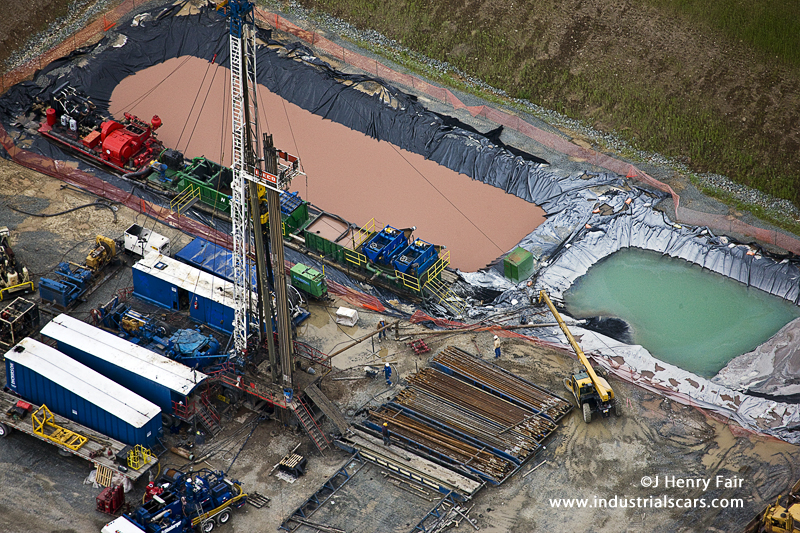 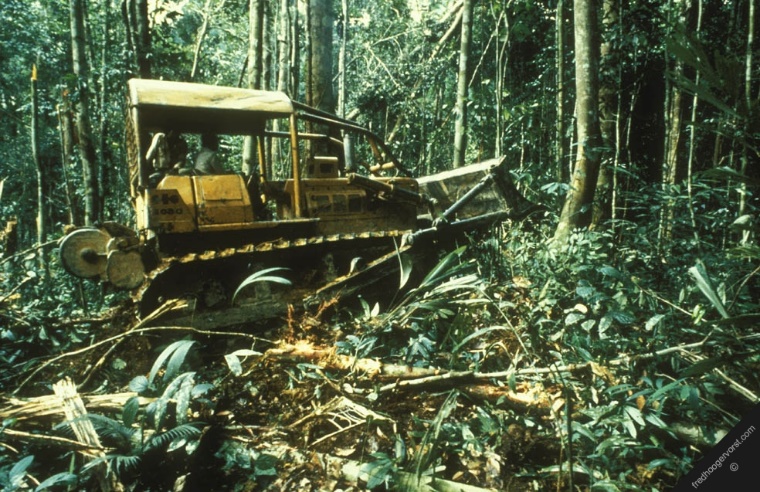 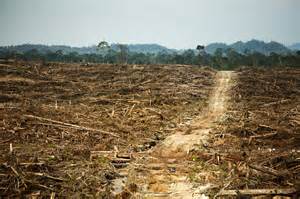 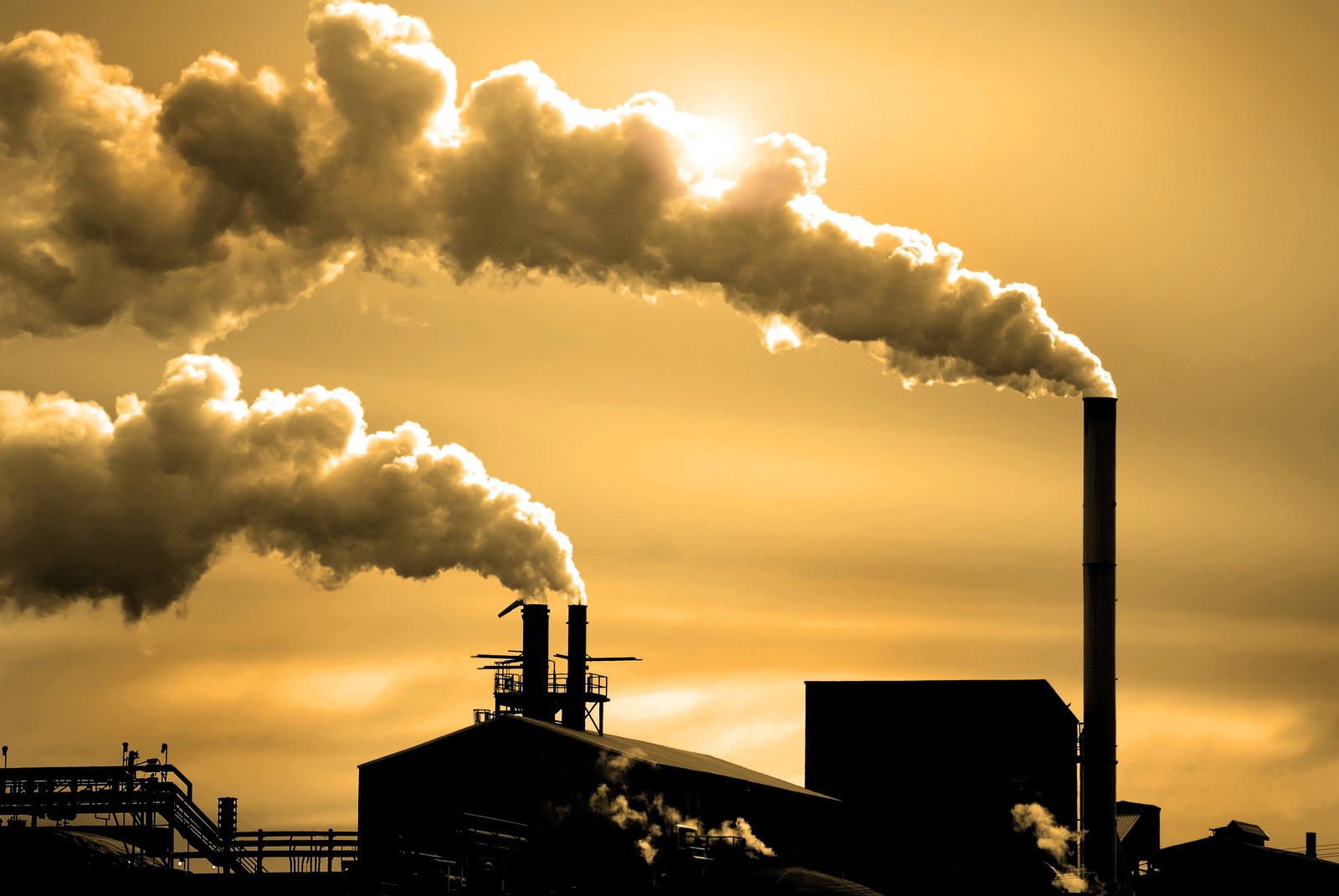 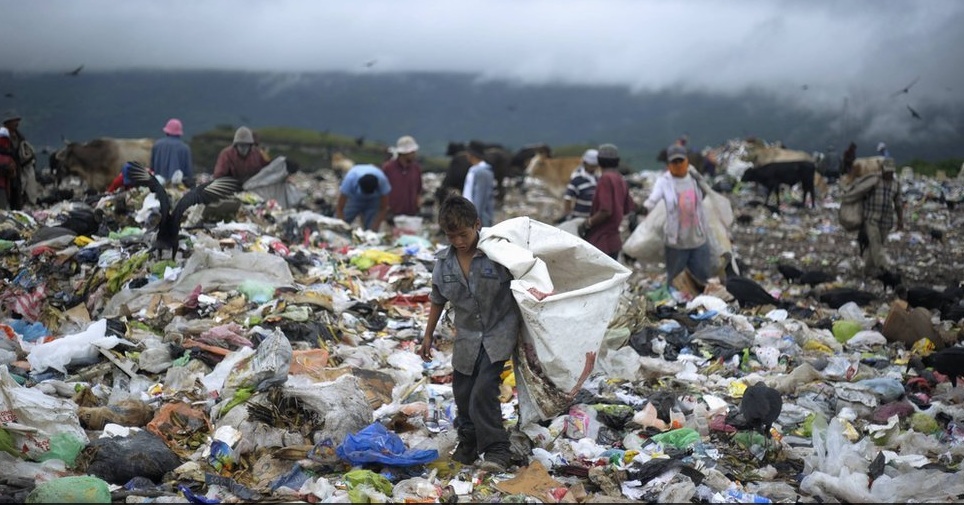 Creating cheap goods over and over again offers continuous employment,
AS THE ENVIRONMENT IS DESTROYED.
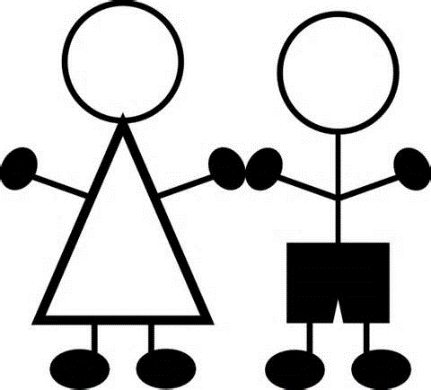 If people’s houses were secure and their incomes adequate,
they would welcome a reduction in the need to work the long
hours currently demanded.
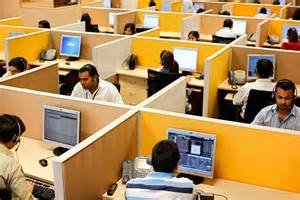 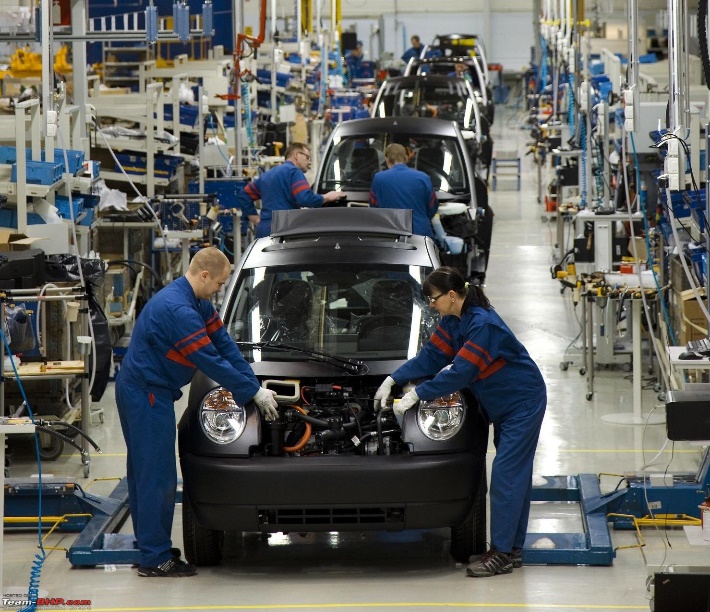 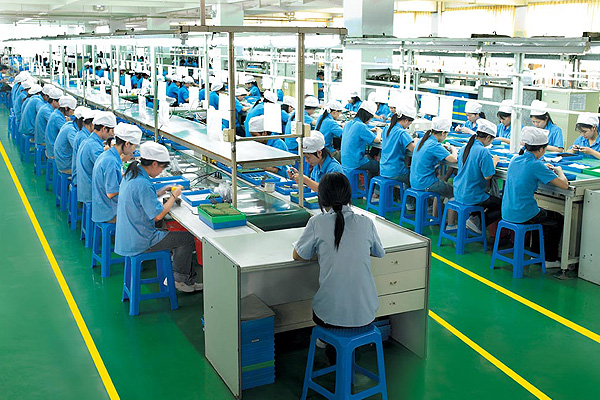 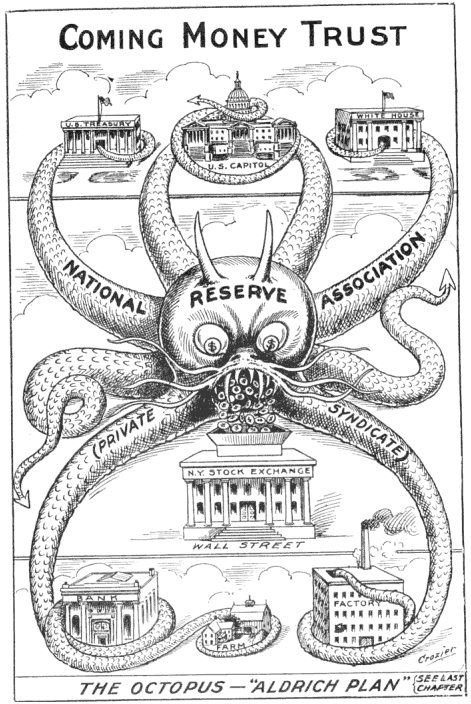 Multinationals are the ultimate creations of debt-money!
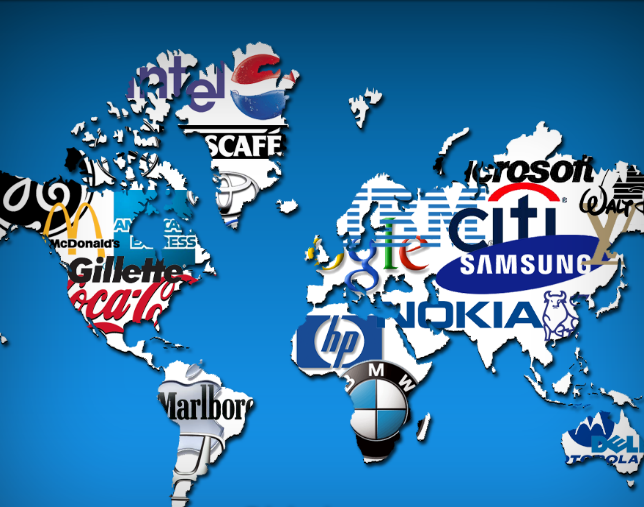 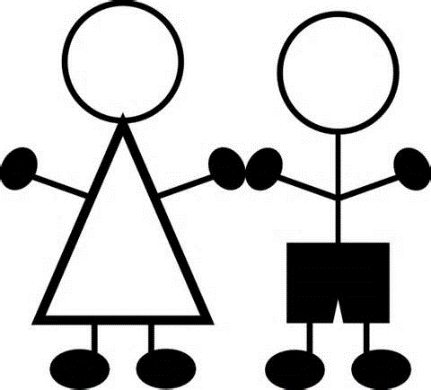 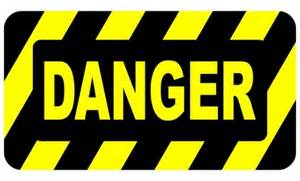 WAIT !!!!

What can we do ?????
The Green Party has a solution:

GREENING THE DOLLAR MONETARY REFORM PLANK
Approved by the Platform Committee on July 11th, 2008 in Chicago.
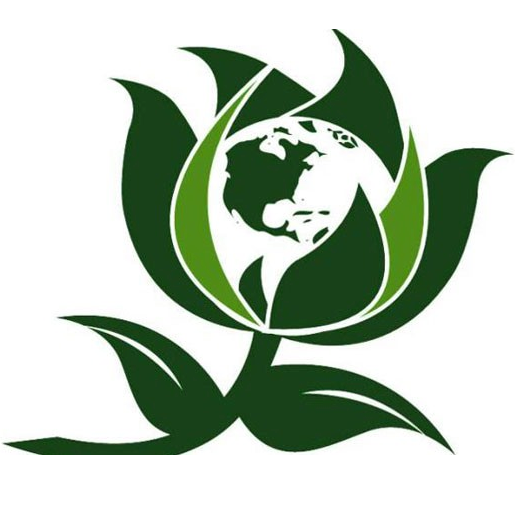 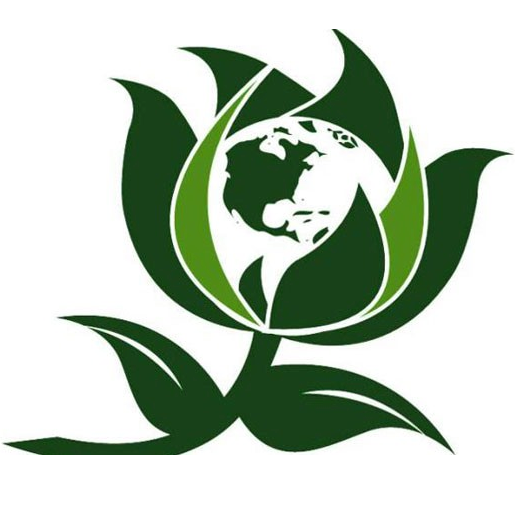 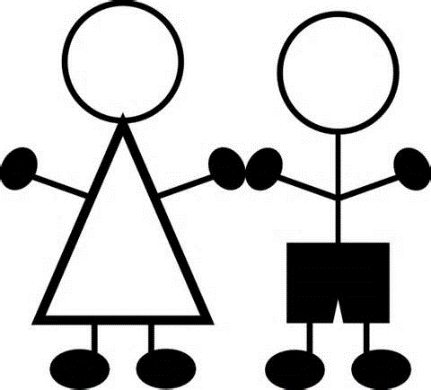 GREENING THE DOLLAR MONETARY REFORM PLANK
The U.S. Government buys all the shares of the 12 regional Federal Reserve Banks.

Take from the private banks the privilege to create new money;
       leave them the function of lending already existing money with interest.

All new money is created by the U.S. Government -- DEBT-FREE, INTEREST-FREE  --  
      as population and commerce grows.   The U.S. Government creates and spends on infrastructure,
      including the “human infrastructure” of Education and Health Care.
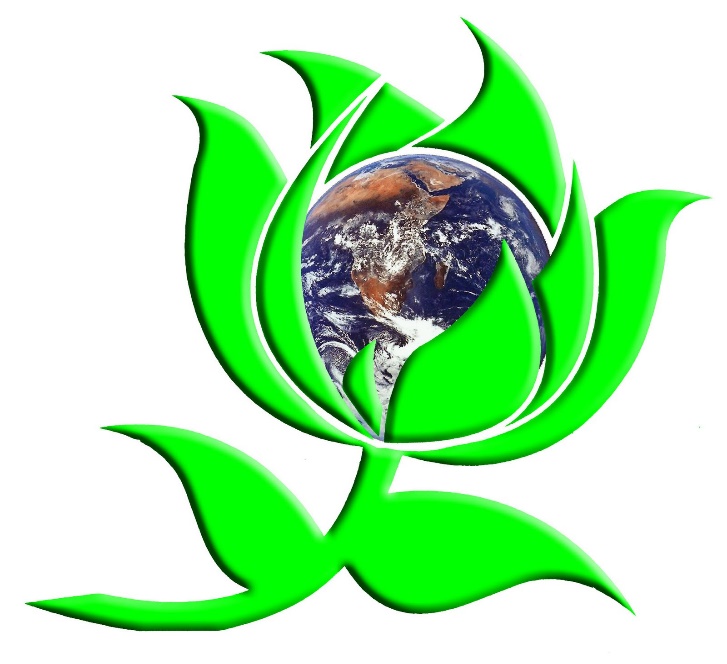 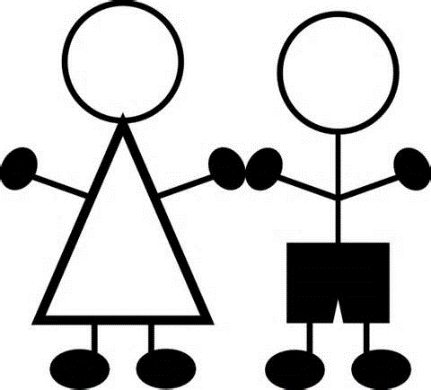 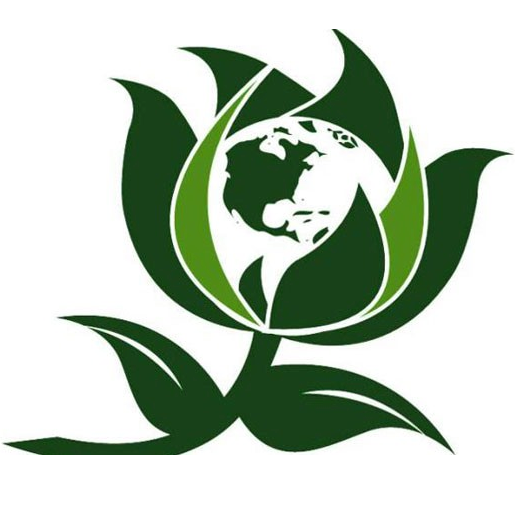 Greens for Monetary Reform Website
greensformonetaryreform.org
DEFINES THE PROBLEM
What is the difference between
BANK DEBT-MONEY & PUBLIC SOVEREIGN MONEY?
DESCRIBES THE SOLUTION
DESCRIBES THE TRANSITION
FROM THE PROBLEM
TO THE SOLUTION
And more!
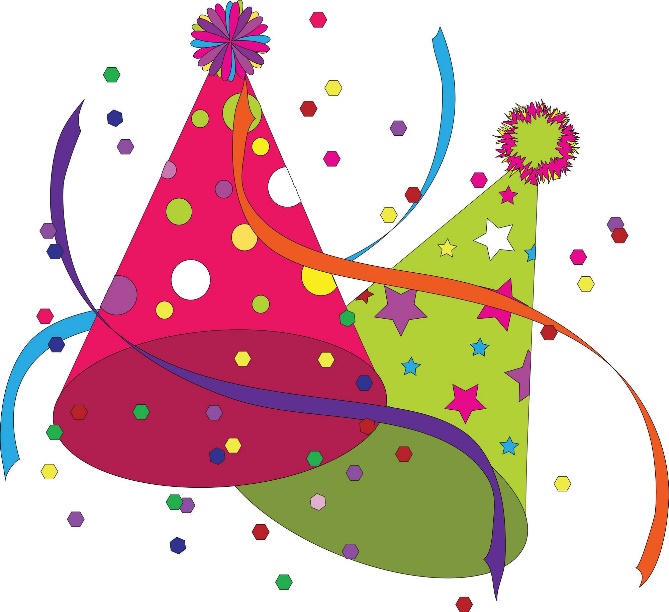 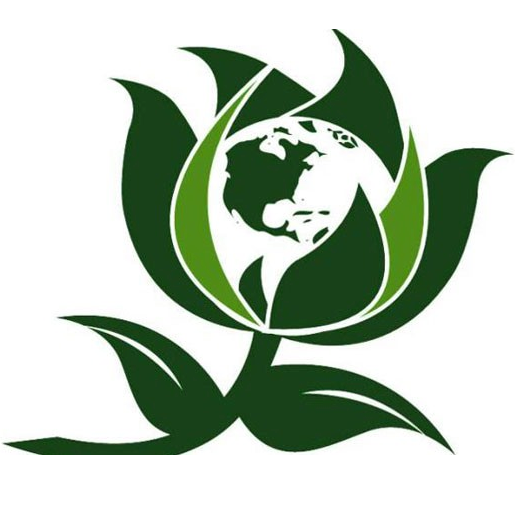 THE END
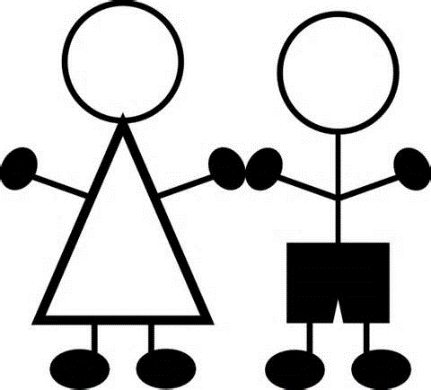 The easiest way to escape from the problem
is to solve it.